Exploratoria.- Indaga aspectos concretos de la realidad que aun no han sido analizados en profundidad.
Descriptiva.- Busca exponer el mayor numero de detalles posibles para tener una imagen completa de un fenómeno, situación o elemento concreto, sin buscar causas ni consecuencias.
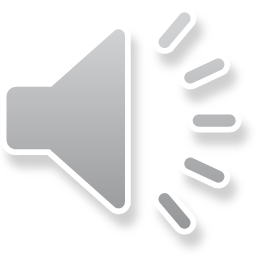 Explicativa.- Intenta determinar las causas y consecuencias de un fenómeno concreto, no únicamente acercarse a el o describirlo; por lo que busca no solo el que sino el porque de las cosas y como han llegado al estado en cuestión.
Correlacional.- Estudia la relación entre una o mas variables dependientes e independientes que pueden estar afectando al fenómeno estudiado.